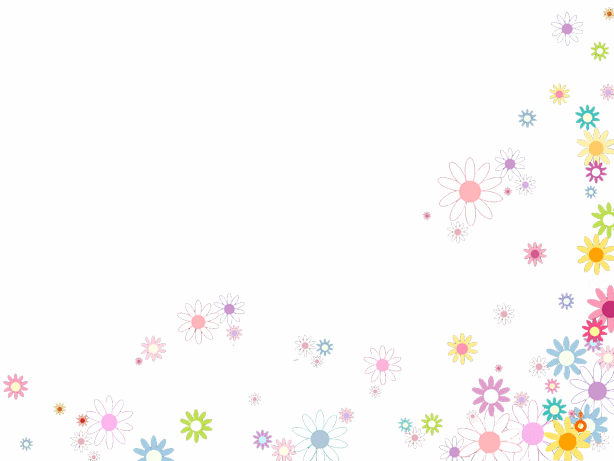 CHÀO MỪNG CÁC CON HỌC SINH
ÂM NHẠC LỚP 3
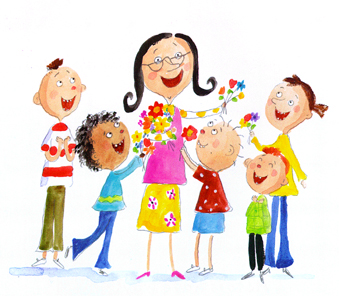 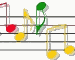 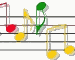 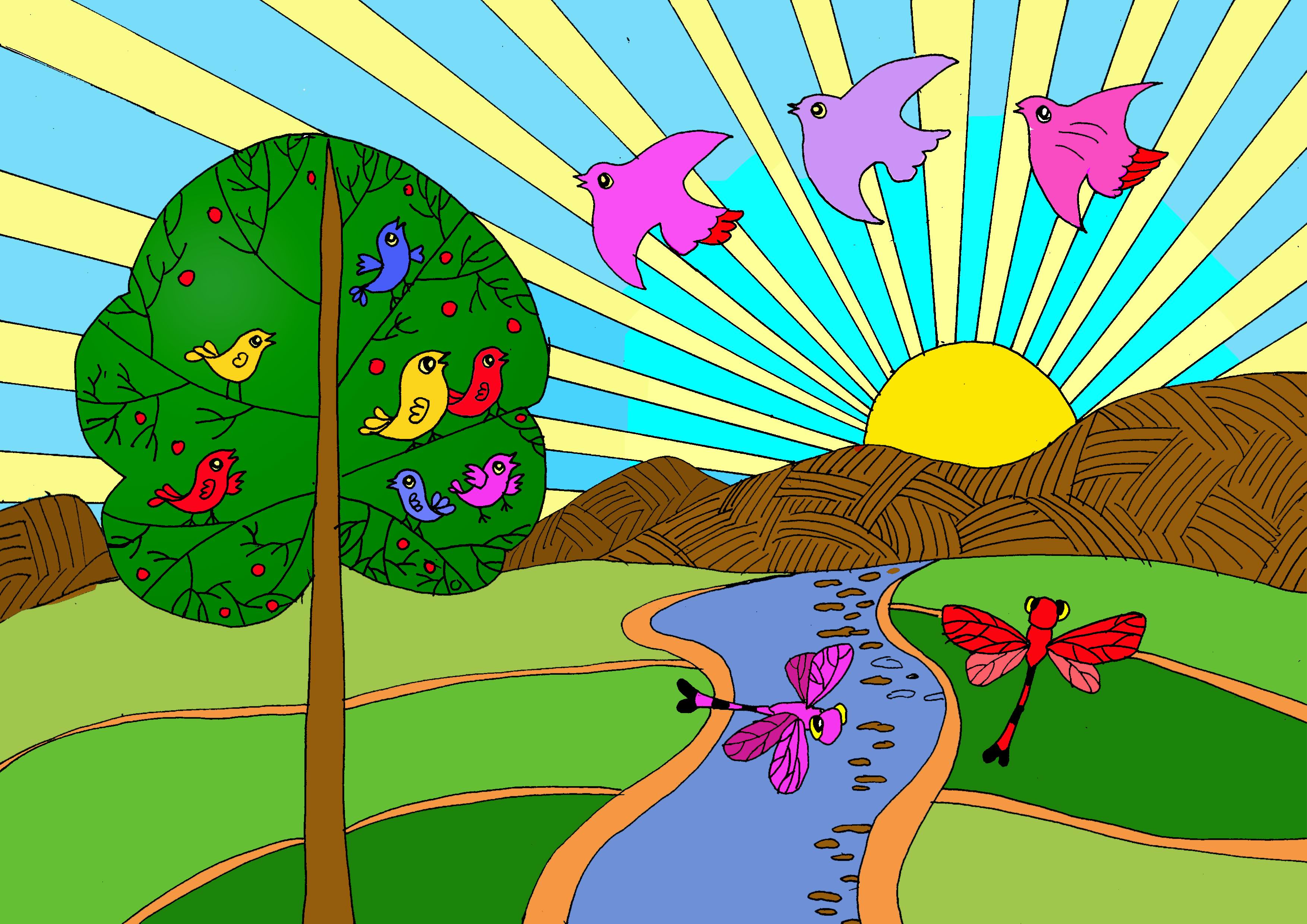 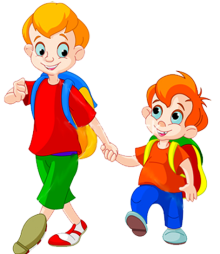 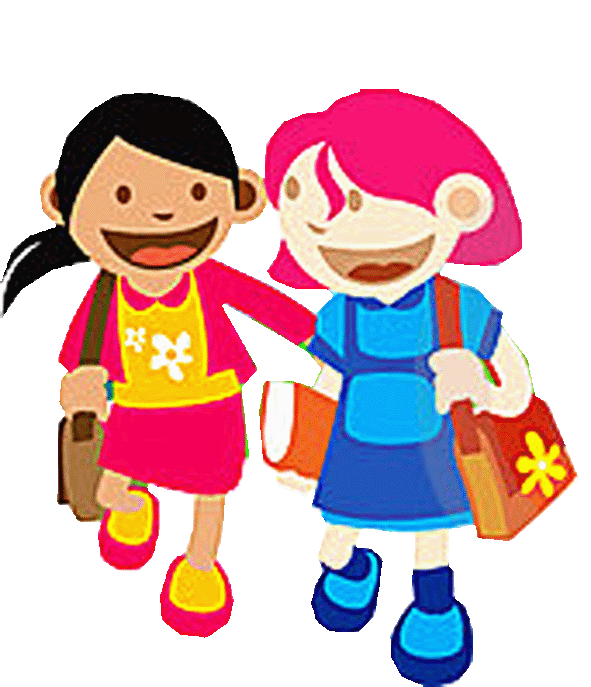 ¢m nh¹c
Häc h¸t bµi “Bµi ca ®i häc” (lêi 2)
Nh¹c vµ lêi: Phan TrÇn B¶ng
§äc lêi ca
(Lêi 2)
Trường em xa xa khuất sau hàng cây cao cao.
Ngày tháng tới đã thắm bao tình em thương yêu.
Đùa nô tung tăng nắm tay cùng vui ca vang.
Nhịp bước bước nhanh cô giáo đón em tới trường.
Câu 1
Trường em xa xa khuất sau hàng cây cao cao.
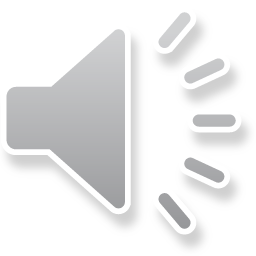 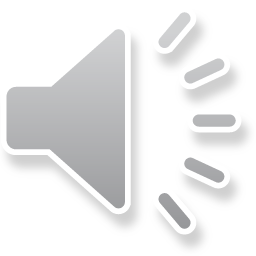 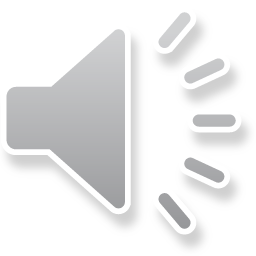 Câu 2
Ngày tháng tới đã thắm bao tình em thương yêu.
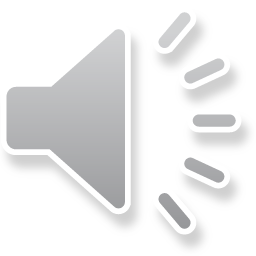 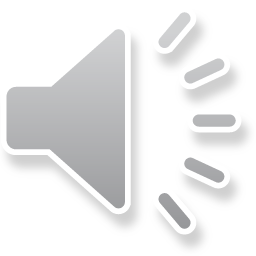 Câu 1 và câu 2
Trường em xa xa khuất sau hàng cây cao cao.
Ngày tháng tới đã thắm bao tình em thương yêu.
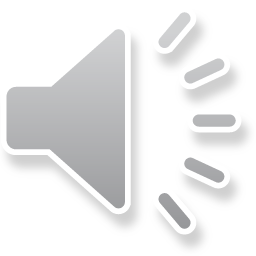 Câu 3
Đùa nô tung tăng nắm tay cùng vui ca vang.
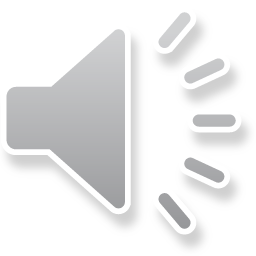 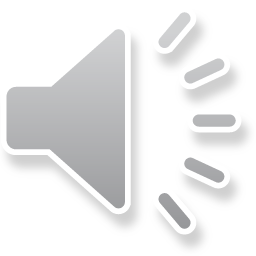 Câu 4
Nhịp bước bước nhanh cô giáo đón em tới trường.
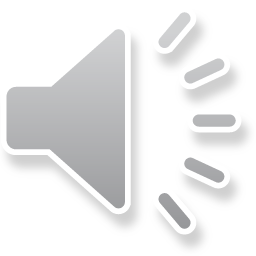 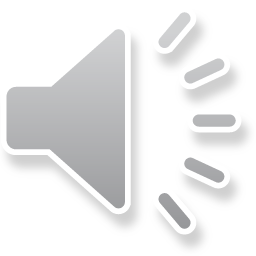 Câu 3 và câu 4
Đùa nô tung tăng nắm tay cùng vui ca vang.
Nhịp bước bước nhanh cô giáo đón em tới trường.
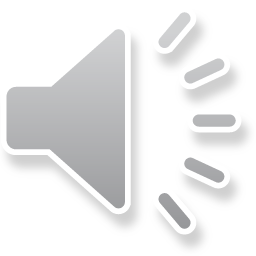 Hát kết hợp gõ đệm theo tiết tấu
Trường em xa xa khuất sau hàng cây cao cao.
    x        x    x    x    x       x        x      x     x    x
Ngày tháng tới đã thắm bao tình em thương yêu.
 x        x         x    x    x       x      x      x     x        x
Đùa nô tung tăng nắm tay cùng vui ca vang.
 x       x    x     x       x       x    x       x     x    x
Nhịp bước bước nhanh cô giáo đón em tới trường.
 x        x        x       x         x     x    x      x     x    x
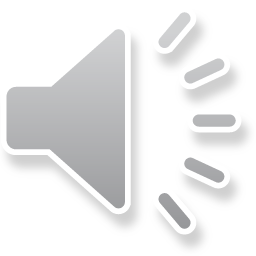 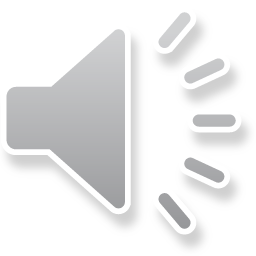 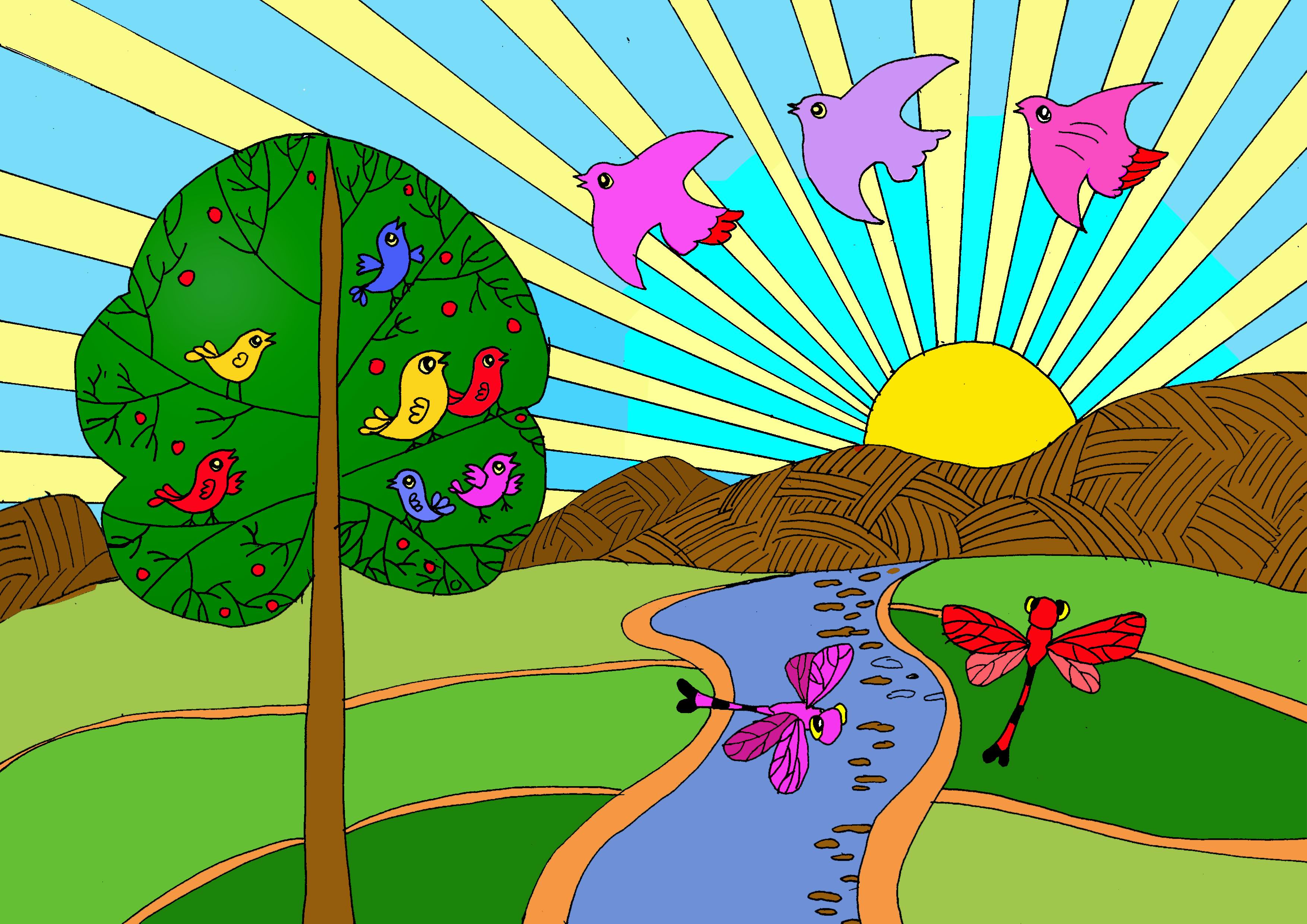 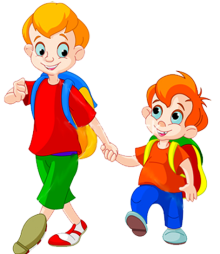 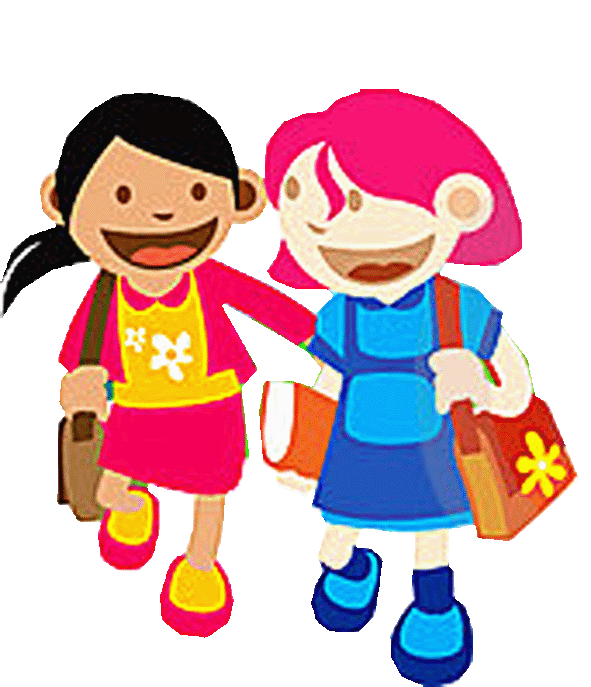 CHÚC CÁC CON HỌC SINH
CHĂM NGOAN, HỌC GIỎI!